Project: IEEE P802.15 Working Group for Wireless Personal Area Networks (WPANs)

Submission Title: [Sensing Pulse Definition Considerations]	
Date Submitted: [17 January 2023]	
Source: [Igor Dotlic, Carl Murray, Michael McLaughlin, Billy Verso, and Jarek Niewczas] Company [Qorvo]
Address [Adelaide Chambers, Peter Street, Dublin 8, Ireland]
E-Mail:[igor(dot)dotlic(at)qorvo(dot)com]	
Re: [Study Group 4ab: UWB Next Generation.]
Abstract:	[Reexamining the current sensing pulse definition.]
Purpose:	[Having a clear definition of the sensing pulse shape in IEEE 802.15.4ab.]
Notice:	This document has been prepared to assist the IEEE P802.15.  It is offered as a basis for discussion and is not binding on the contributing individual(s) or organization(s). The material in this document is subject to change in form and content after further study. The contributor(s) reserve(s) the right to add, amend or withdraw material contained herein.
Release:	The contributor acknowledges and accepts that this contribution becomes the property of IEEE and may be made publicly available by P802.15.
Sensing Pulse Definition Considerations
Slide 2
Sensing Pulse as Defined in DCN: 15-23-0001-00-04ab
Slide 3
Time domain
Frequency domain
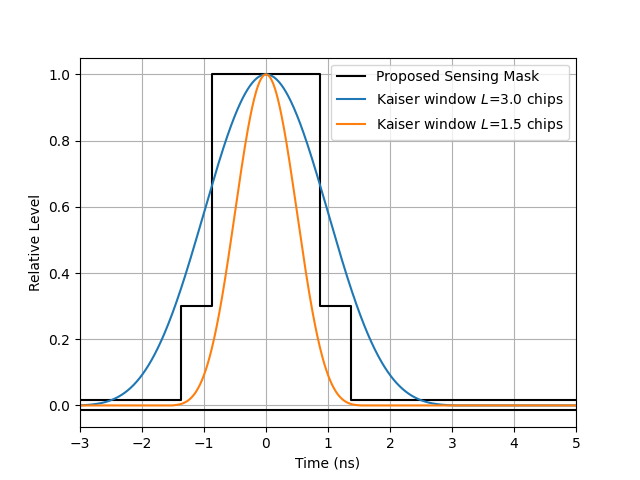 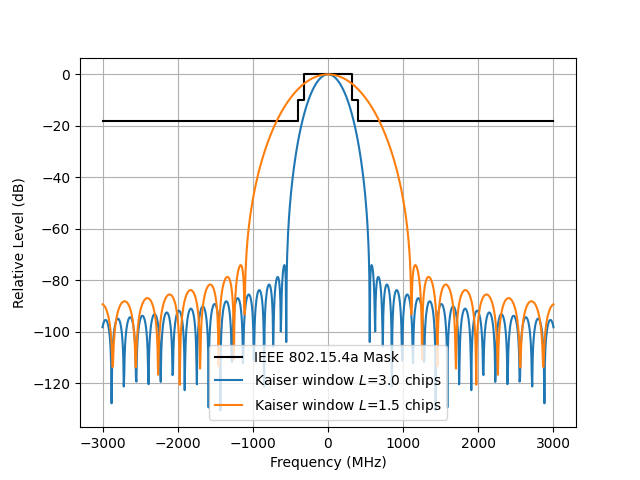 Slide 4
Note w.r.t. DCN 53: “Kaiser Pulse Shape Estimation using Test Equipment on 4z BPRF3 Packet”
In this work, L=1.5 chips has been used, which can be seen by comparing L=1.5 chips generated Kaiser window with different results in time and frequency.
Frequency domain
Time domain
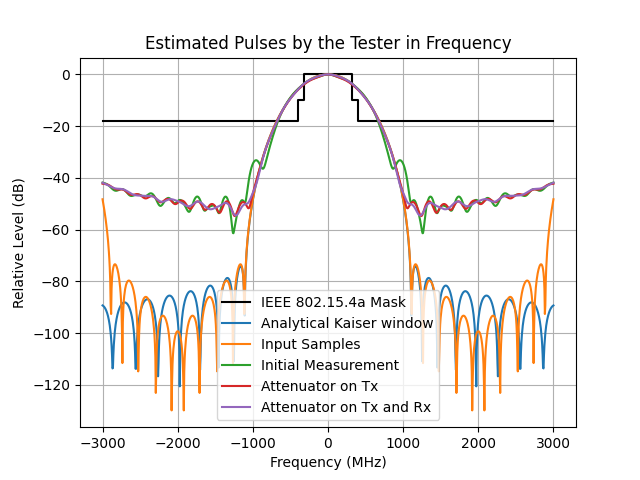 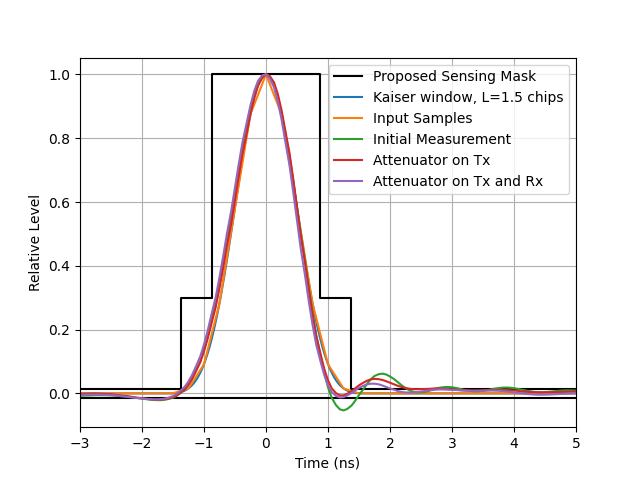 Slide 5